Bài 15: 
THỰC HÀNH QUAN SÁT TIÊU BẢN CÁC KÌ PHÂN BÀO NGUYÊN PHÂN VÀ GIẢM PHÂN
SINH HỌC 10
[Speaker Notes: COVER PAGE]
1. YÊU CẦU CẦN ĐẠT
Thực hành làm được tiêu bản nhiễm sắc thể để quan sát quá trình nguyên phân (hành tây, hành ta, đại mạch, cây tỏi, lay ơn, khoai môn,…)
Làm được tiêu bản quan sát quá trình giảm phân ở tế bào động vật
CHUẨN BỊ
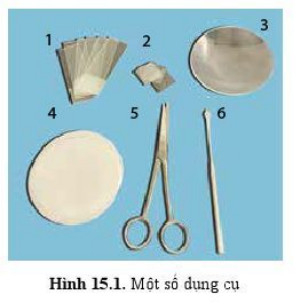 Dụng cụ: Kính hiển vi, phiến kính, lá kính, đĩa đồng hồ, kẹp giấy thấm, kim mũi mác, kim mũi nhọn, dao lam, đèn cồn, tranh ảnh các kì phân bào
Hóa chất: Carmin acetic, cồn, acetic acid 5%, dung dịch Carnoy, HCl 1,5N, aceto-orcein 2%, nước cất,…
Mẫu vật: Rễ củ hành, hoa hành, lá cây thài lài tía ( cây lẻ bạn),…
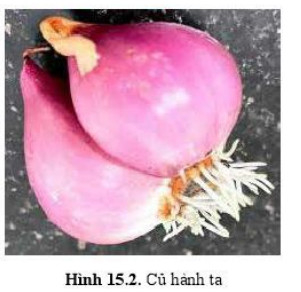 Quan sát tiêu bản rễ hành nguyên phân
B1: Ngâm củ hành cho ra rễ, chọn 4-5 rễ hành cho vào đĩa đồng hồ cùng với dung dịch carmin acetic, đun nóng trên đèn cồn (6 phút) rồi chờ 30-40 phút để các rễ được nhuộm màu.
B2: Đặt lên phiến kính 1 giọt acetic acid 5%, dung kim mũi mác lấy rễ hành đặt lên phiến kính, dung dao lam cắt 1 đoạn mô phân sinh ở đầu chóp rễ chừng 1,5-2 mm.
B3: đậy lá kính lên mẫu vật, dung giấy lọc hút acid thừa, dung cán kim mũi mác gõ nhẹ lên lá kính để dàn mỏng tế bào mô phân sinh trên phiến kính
B4: Đưa tiêu bản lên kính hiển vi và quan sát ở vật kính 10x, 40x
B5: Quan sát tiêu bản và vẽ hình vào bảng báo cáo
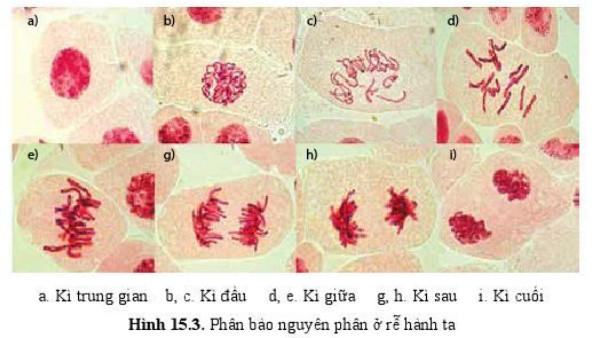 II. LÀM TIÊU BẢN QUAN SÁT QUÁ TRÌNH GIẢM PHÂN Ở TẾ BÀO ĐỘNG VẬT
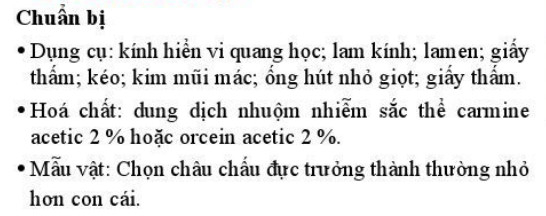 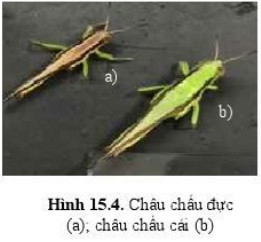 II. LÀM TIÊU BẢN QUAN SÁT QUÁ TRÌNH GIẢM PHÂN Ở TẾ BÀO ĐỘNG VẬT
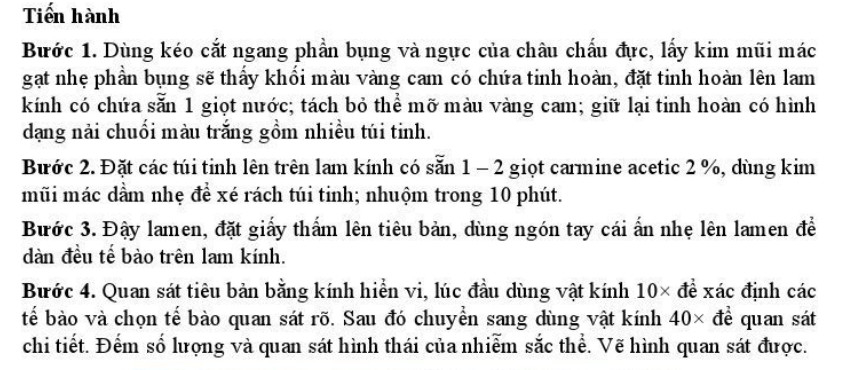 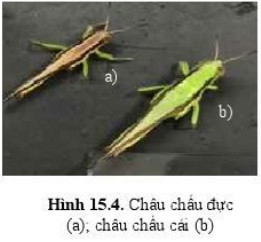 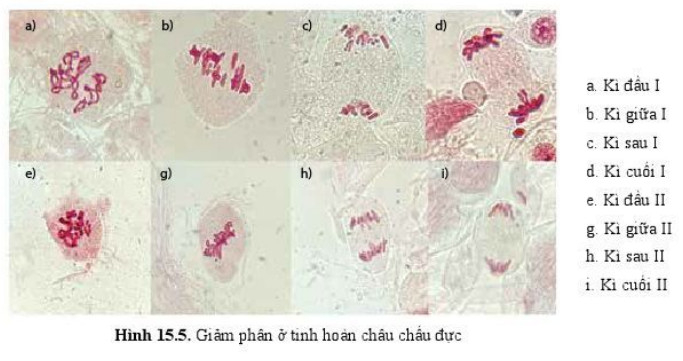 III. LÀM TIÊU BẢN QUAN SÁT QUÁ TRÌNH GIẢM PHÂN Ở TẾ BÀO THỰC VẬT
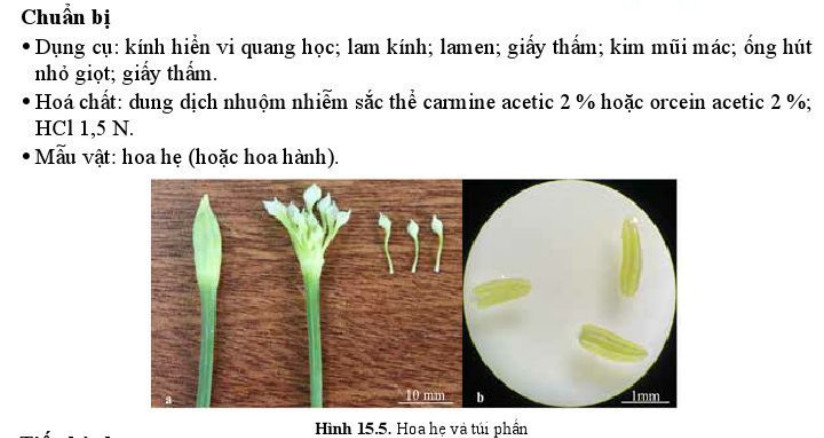 III. LÀM TIÊU BẢN QUAN SÁT QUÁ TRÌNH GIẢM PHÂN Ở TẾ BÀO THỰC VẬT
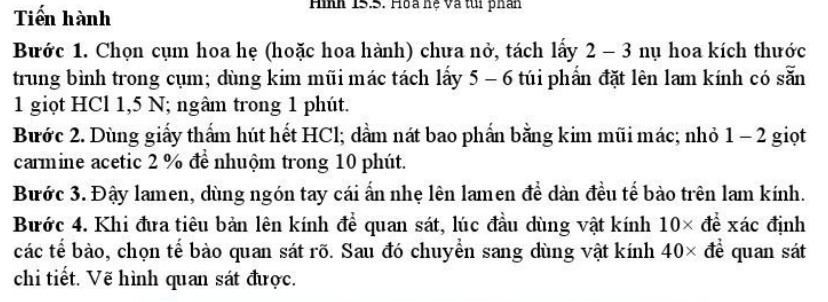 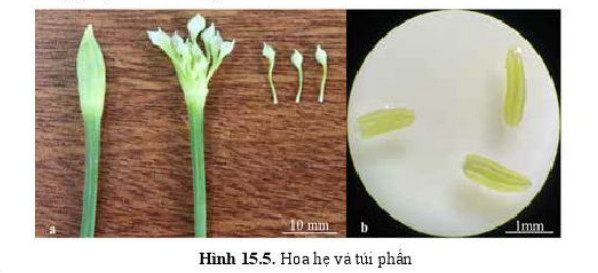 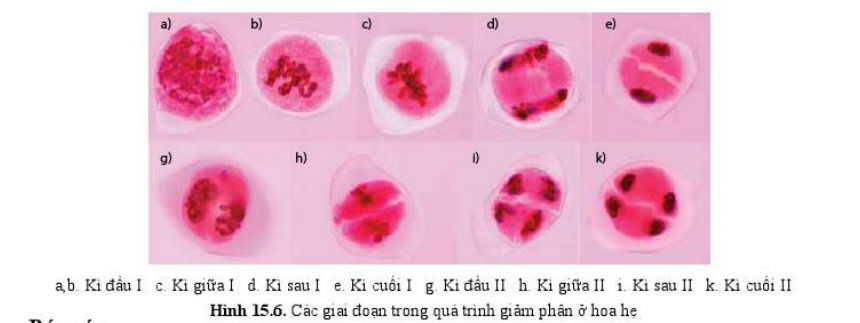 4. Báo cáo kết quả thực hành
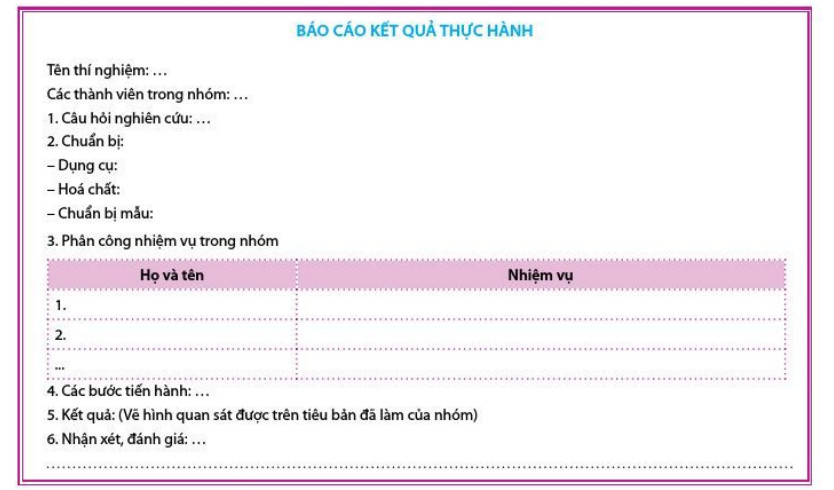